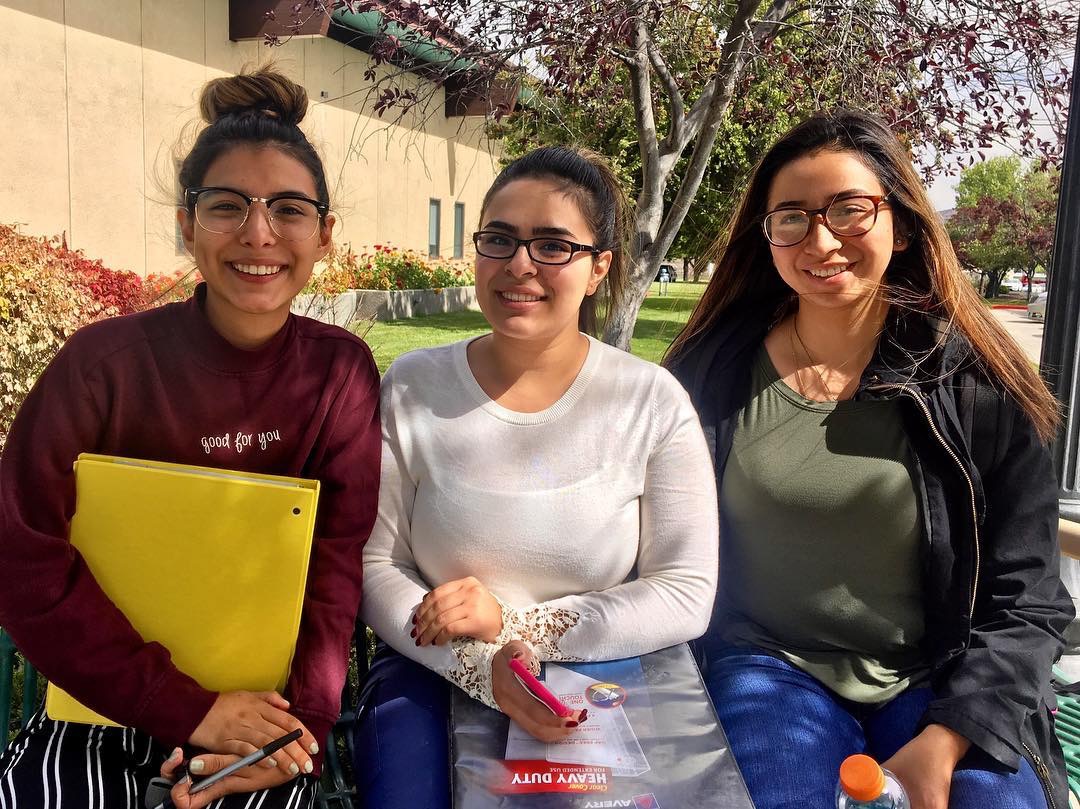 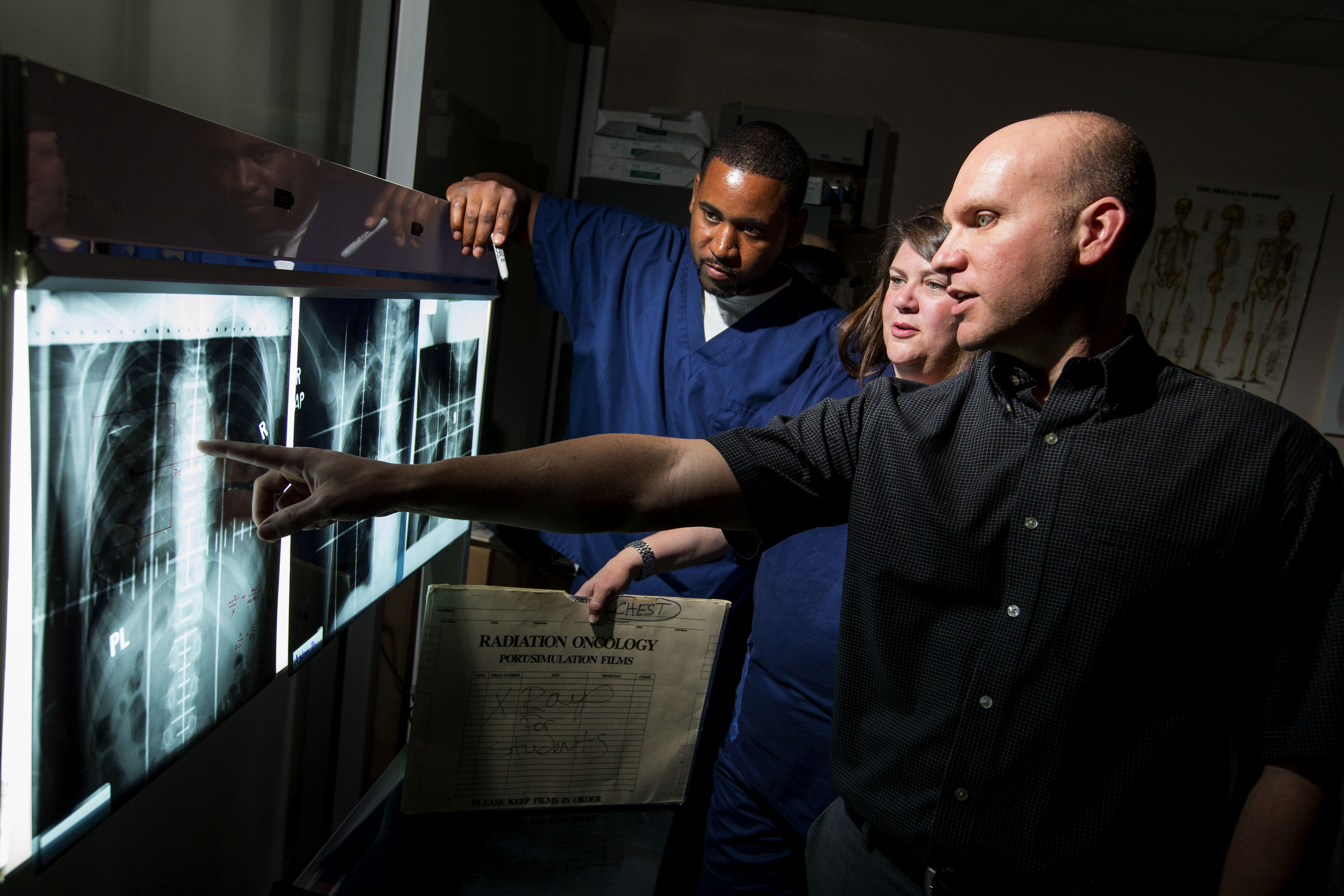 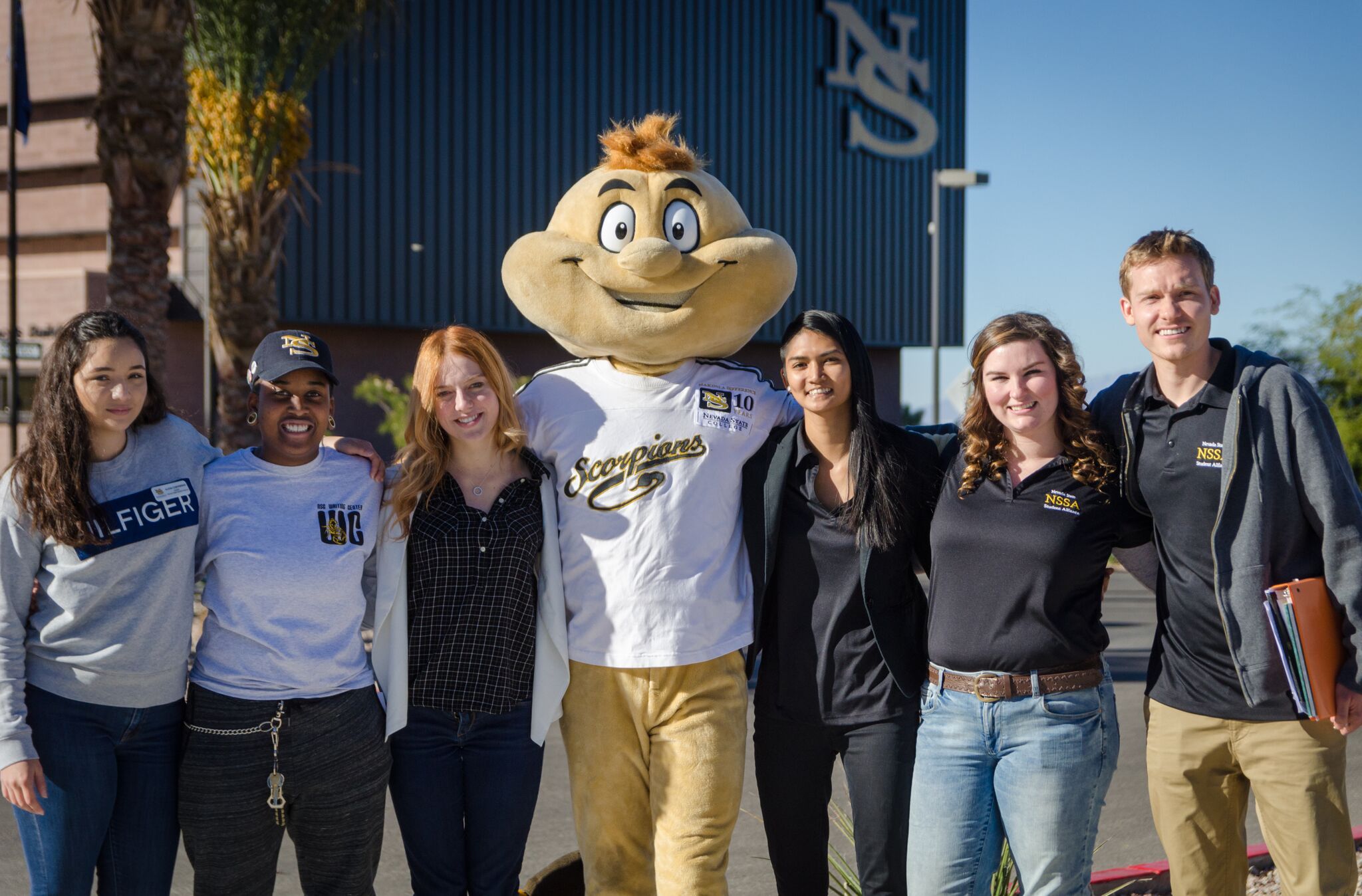 2019 Legislative Overview
J. Kyle Dalpe, Ph.D.
Interim Executive Director of Legislative Affairs, NSHE
March 27, 2019
2019 Session
70 days left (out of 120)
Assembly - 29D 13R    23W 19M
Senate - 13D 8R  
Tracking 180+ bills
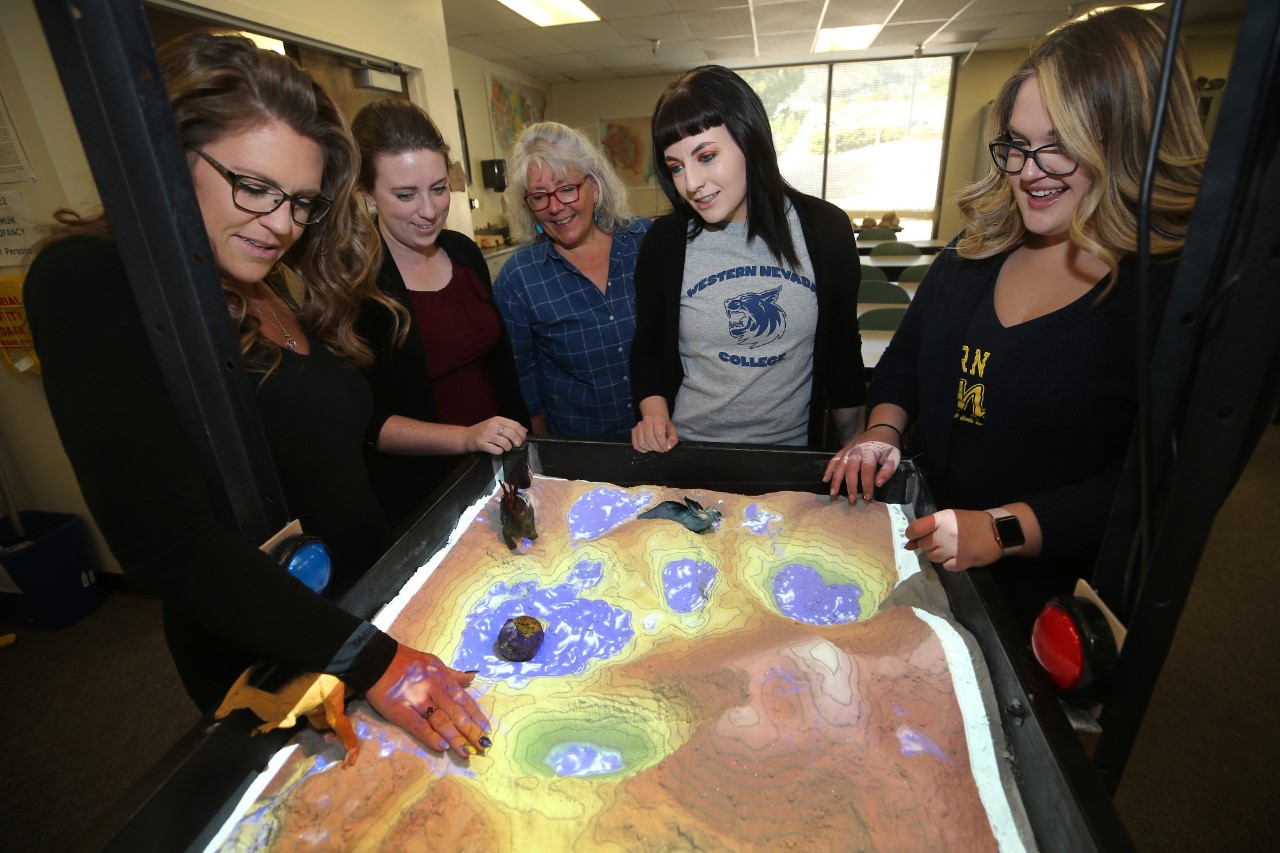 NSHE Institutions
College of Southern Nevada
Great Basin College
Truckee Meadows Community College
Western Nevada College
Nevada State College
University of Nevada, Las Vegas
University of Nevada, Reno
Desert Research Institute
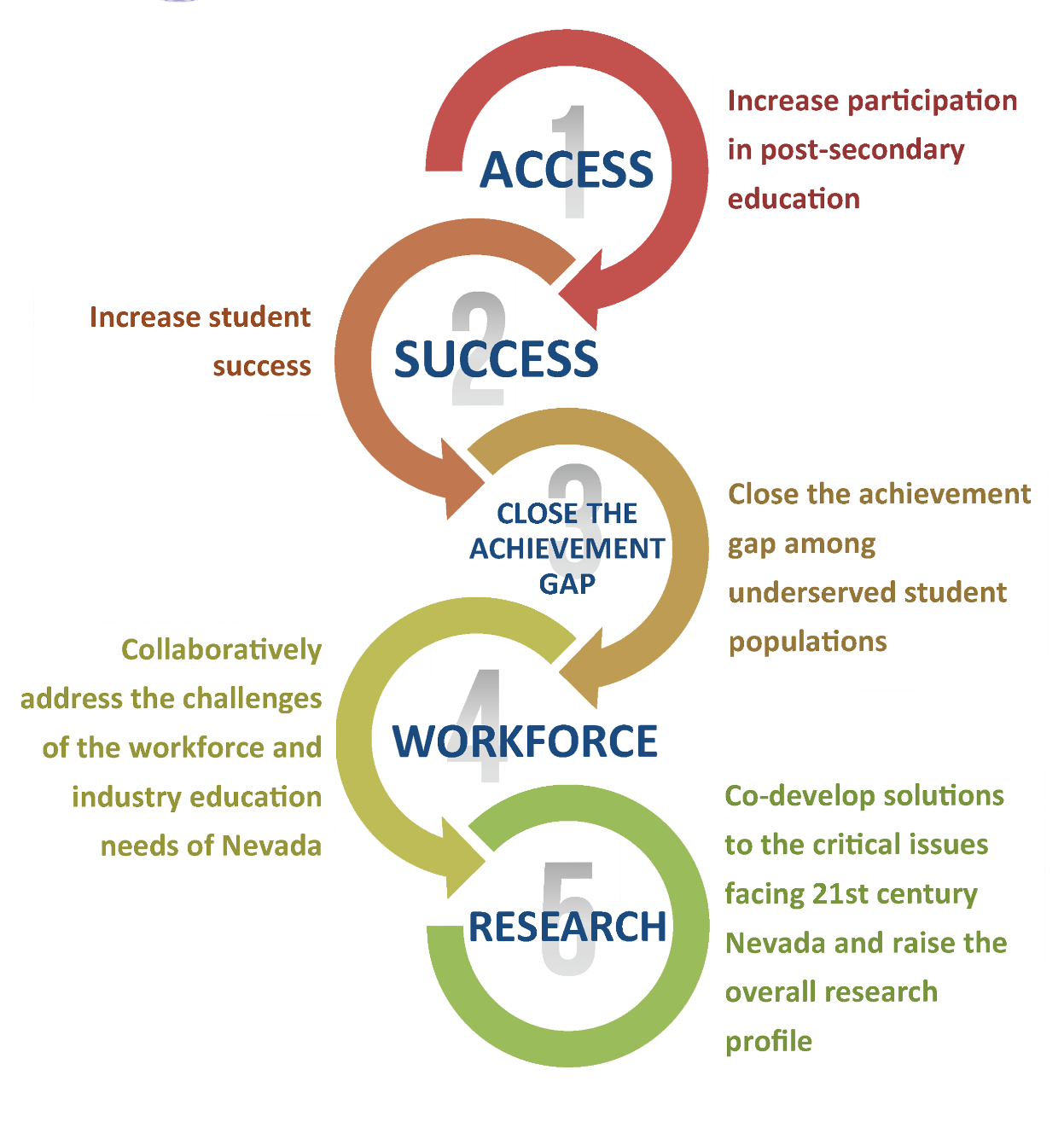 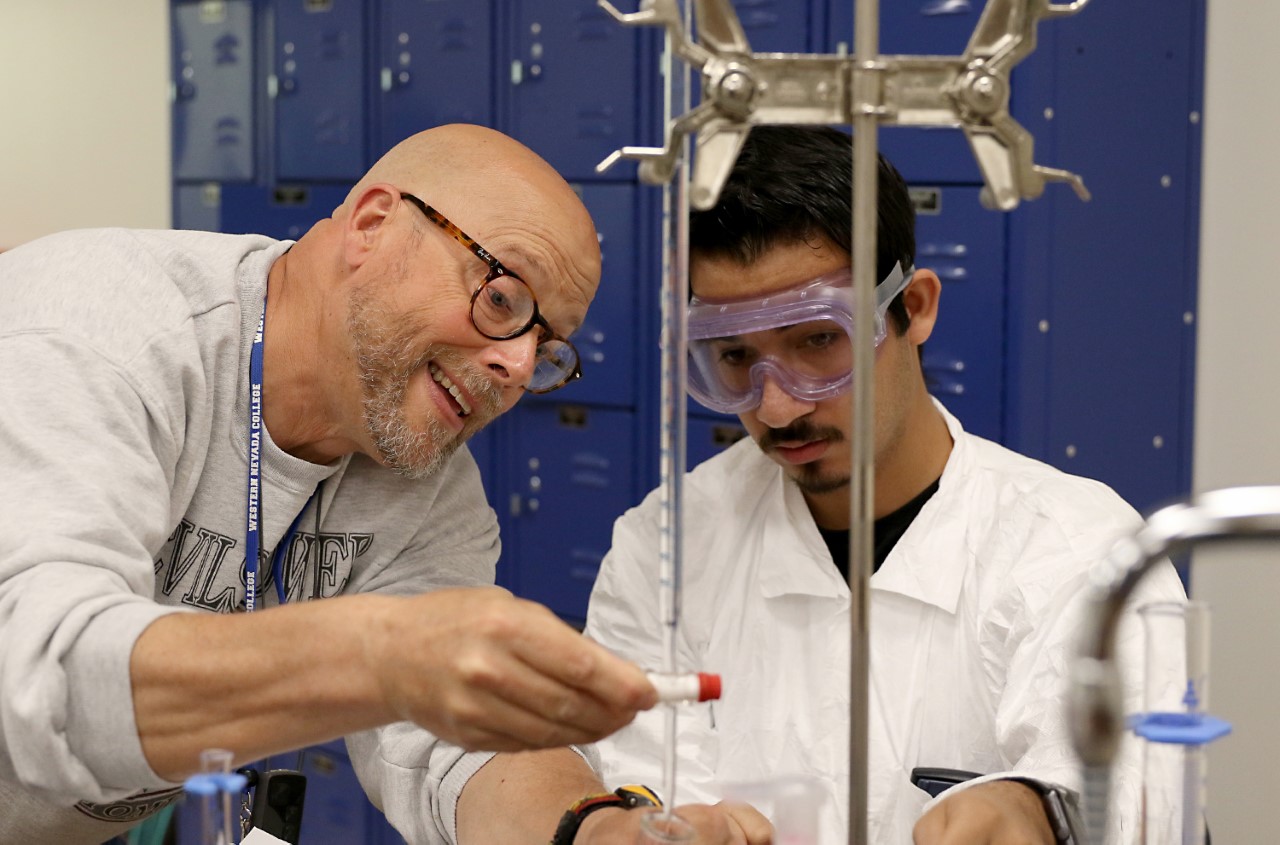 Fall 2017 Enrollment: 107,864

Ethnicity
 American Indian/Alaskan Native: 0.7%
 Asian: 9.8%
 Black, non-Hispanic: 6.8%
 Hispanic: 26.9% 
 Native Hawaiian or 
 Other Pacific Islander: 0.9%
 White: 42.0%
 Two or More Races: 6.5%
 Unknown: 6.4%
 
Gender
  Female: 57.0%
  Male: 43.0% 

Enrollment Load
 Full-time: 50.6%
 Part-time: 49.4%
[Speaker Notes: Enrollment: coming from Crystal]
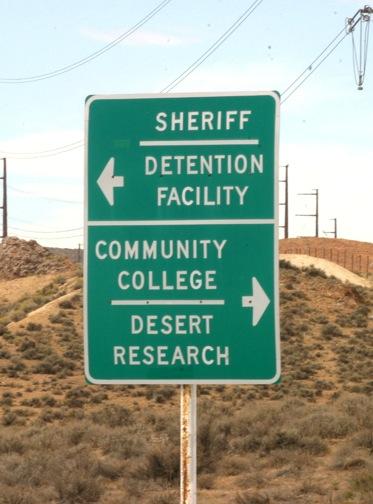 Funding Formula Overview
General Fund distribution for instruction is formula driven
Measured by completed Weighted Student Credit Hours (WSCH)
Not tied to enrollments or headcount; tied to completions
Reimbursement rate is same for all 7 instructional institutions ($156.01)
Based on FY18 actual WSCH; not future projections
Periodic adjustments are recommended by NSHE
2017 Session increased funding for CTE courses at community colleges (approved)
2019 Session being asked to include funding for Summer STEM/CTE (enhancement request)
Funding Requests Overview
Formula Caseload Growth ($21M each FY)
Formula adjustments
Capacity Building ($18.2M in FY20; $22.45M in FY21)
Institution specific projects
Continuation of FY 19 – 5 year plans
Summer School Funding ($15.4M in FY21)
Limited to specific STEM/CTE CIP codes
Increases options for degree completion
New Performance Pool ($7.5M in FY21)
Support 5 NSHE Goals
UNLV School of Medicine Ramp-Up ($4.2 M in FY20; $10.1 M in FY21)
Additional Staff & Operating for 60 students/year growth
Achieve goal of 240 student enrollments by FY 21
Formula Caseload Growth (base)
Capacity Building
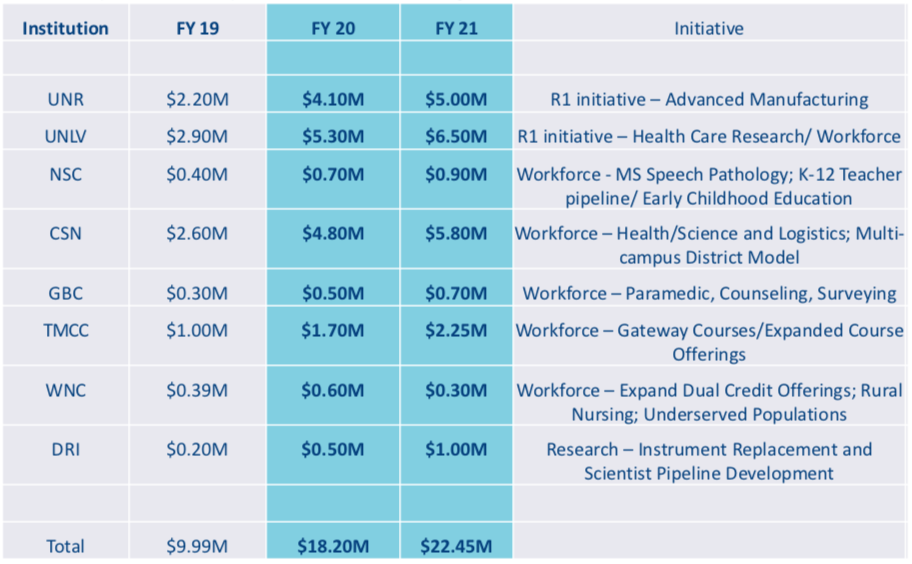 Summer School (not funded)
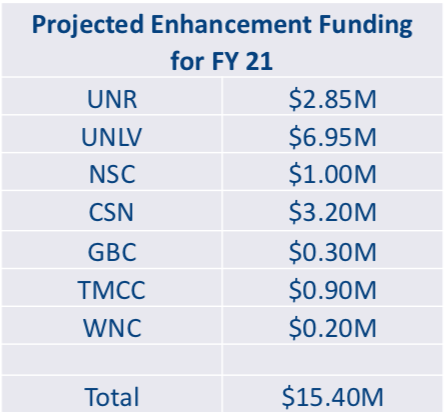 Performance Pool (not funded)
Projected Enhancement Funding 
$7.5 M in FY 21
Distribution Methodology
Tied to Regents’ Strategic Goals
Earned if stretch goals met:
Persistence/Completion 
Use of funds earned:
Discretion of each institution
Could be used to address salary issues
Faculty/Staff Compensation (not funded)
Summary of Salary Study Findings
~$90M plus issue to address compression
AB 202 Recommendations
Issue has been a long time in the making and won’t be solved overnight
System-wide plan for addressing the issue
Target next 3 sessions, 1/3 of amount each session
2019-2021 Goal: $30M per FY
($20 M State; $10 M Institutional Funds)
[Speaker Notes: Supplemental Request]
Non-Formula Budget Enhancements
*funded for CSN, TMCC and WNC
Capital Improvement Projects
Board of Regents’ Prioritization
(based on SPWB construction estimates Nov 2018)
Construction:
NSC Education Building - $62 M ($56 M State; $6 M NSC)
CSN Health and Sciences Building - $77 M ($71 M State; $6 M CSN/NSC)
UNLV Engineering Academic and Research Building - $66 M ($33 M State; $33 M  UNLV/Donor)

Planning:
GBC Welding Lab Expansion - $524,000 ($489,000 State; $35,000 GBC)
UNLV Science Academic-Research Building - $6.8 M ($3.8 M State; $3 M UNLV)
WNC Marlette Hall Refurbishment - $105,000 State
TMCC/DRI Science Solutions Center - $5 M State
CSN Northwest Campus - $4 M State
UNR Life Sciences Building - $6 M
($3M State, $3M UNR/Donor)
NSC Water Tank - $416,000 State
Prison Education
CSN Prison Education Pilot Program was established through Senate Bill 306 during the 2017 legislative session
New funding will support programat CSN, WNC and TMCC

$760,000 for the biennium
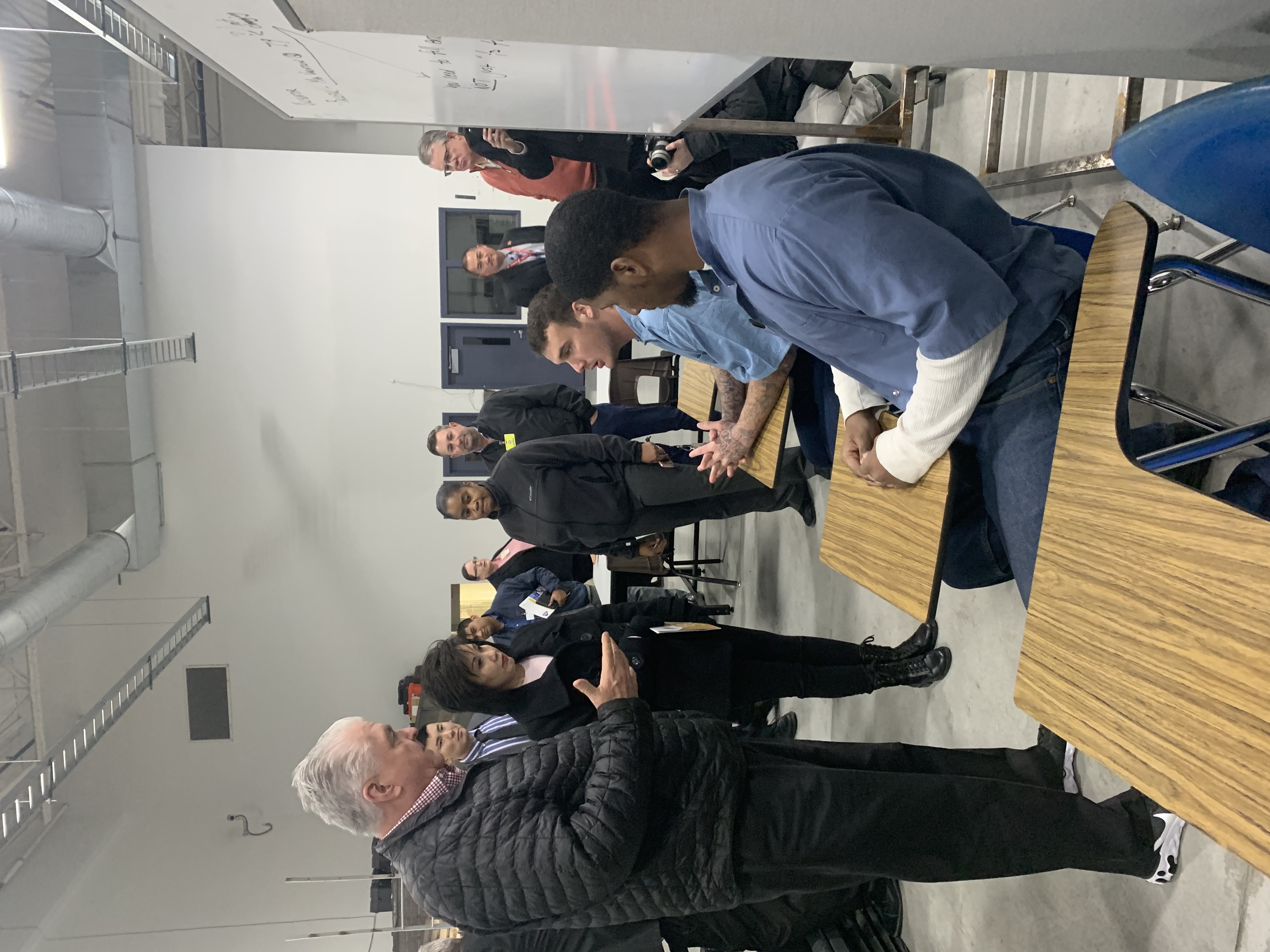 State-Supported Financial Aid Programs
Governor Guinn Millennium Scholarship ($33M)
A merit-based scholarship program intended to increase the number of Nevada students who attend and graduate from Nevada institutions of higher education
Permanent funding 
Silver State Opportunity Grant Program ($10M)
The state’s first state-supported, need-based financial aid program created in the 2015 Session of the Nevada State Legislature
Changes this session (12/12/6, 12/12)
Promise Program ($4.5M) SB350, AB463
Last-dollar program created in the 2017 Session of the Nevada State Legislature
Students who wish do attend a community college to pay registration fees
Technical updates

Promise Reconnect SB255
Non-high school students who wish do attend a community college; credit restrictions
TMCC
[Speaker Notes: Source: NSHE Official Enrollment]
Other Interests
Governance (AJR5, AB350, SB354)

WINN Funding (AB32)

Benefits/Healthcare
Salary Scale/Compression (SB214)

Collective Bargaining (AB103, SB459)

Prevailing Wage (AB136, AB190, AB196)
Rural CC Day WNC/GBC – May 3
[Speaker Notes: Source: NSHE Official Enrollment]
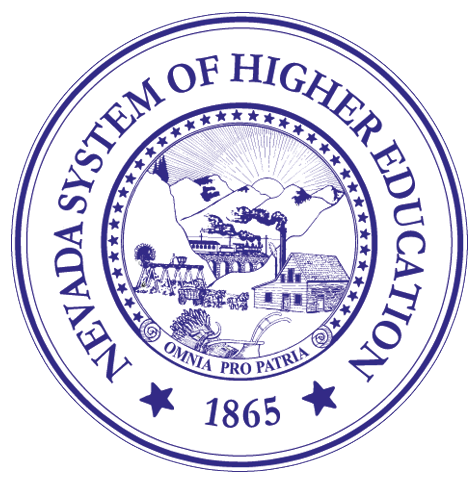 J. Kyle Dalpe, Ph.D.
(775) 745-1156
kdalpe@nshe.nevada.edu